Navigating the Oklahoma Registry Certificate of Achievement and Stipend Program
Objectives
What is the Stipend Program?
The Stipend Program is a collaborative effort to validate the achievement and expertise of providers and serve as a symbol of their professional accomplishment.
Program Goals
Recognize and reward the specialized professional development of childcare providers
Encourage Teachers, Directors, and Family Childcare Homes to obtain additional focused, formal professional development to improve the quality of care for children.
Increase overall positive outcomes experienced by children in childcare.
3
Stipend  Eligibility Requirements-How can I qualify?
There are five main components to eligibility for the Stipend Program;
Facility Requirement-Your facility must be a DHS licensed facility that is two stars or higher.
Position Requirement-You must work in an eligible position. i.e. Teacher, Assistant Teacher, Director, Assistant Director, Substitute. You can find a full list of eligible positions on our website at cecpd.org under Provider Programs.
Hours Requirement-You must work at least 30 hours per week in the classroom if you are a Teacher and at least 30 hours a week in the facility if you are a Director/Assistant Director.
Length of Employment Requirement-You must be at your facility for six months before your application is processed to be eligible for approval.
Training Hours Requirement-You must have 30 hours of approved training for the area of concentration that you are applying for.
4
Understanding the Application Process
Stipend Application Process
We have 30 days to process applications, however, we typically process at around 10-14 business days.
You will receive an email notifying you of your approval or denial. 
Important!
Make sure your training is approved training! Filter on the left-hand side by the certificate you are working towards on our statewide training calendar at okregistry.org
Your training must be added to your account to be approved. 
If your training is not added, you need to contact the approved training sponsor as neither the Stipend Program, nor the Registry add those to your account.
You must have fulfilled the six-month requirement prior to your application being processed.
If you have had any leave time or summer break, you will need to make that time up before you are eligible for your check.
Once your check is requested, you will receive an email and it can take 3-5 weeks to receive in the mail.
6
Additional Information
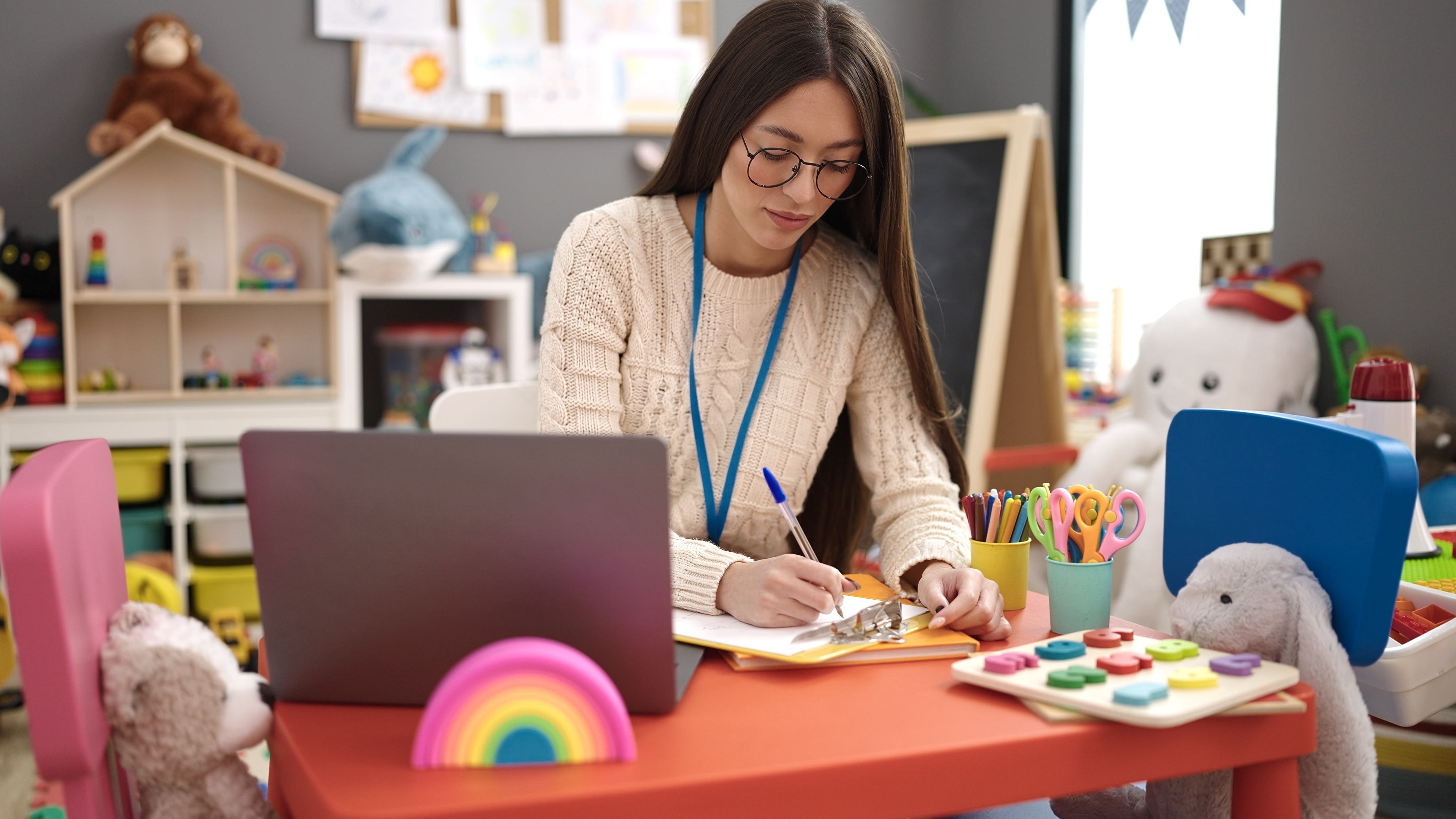 STIPEND notes and updates
To save you time, please check your Registry account notes which can be found by scrolling down when you log in.
Stipend
You can only have one application open at a time and you can only receive two stipends per calendar year.
Once you receive a stipend for an area of concentration, you cannot receive it again.
7
thank you!
Tiara Sanders
1-888-446-7608
tiara.sanders@ou.edu
www.cecpd.org/Provider-Programs

stipendandwage@ou.edu